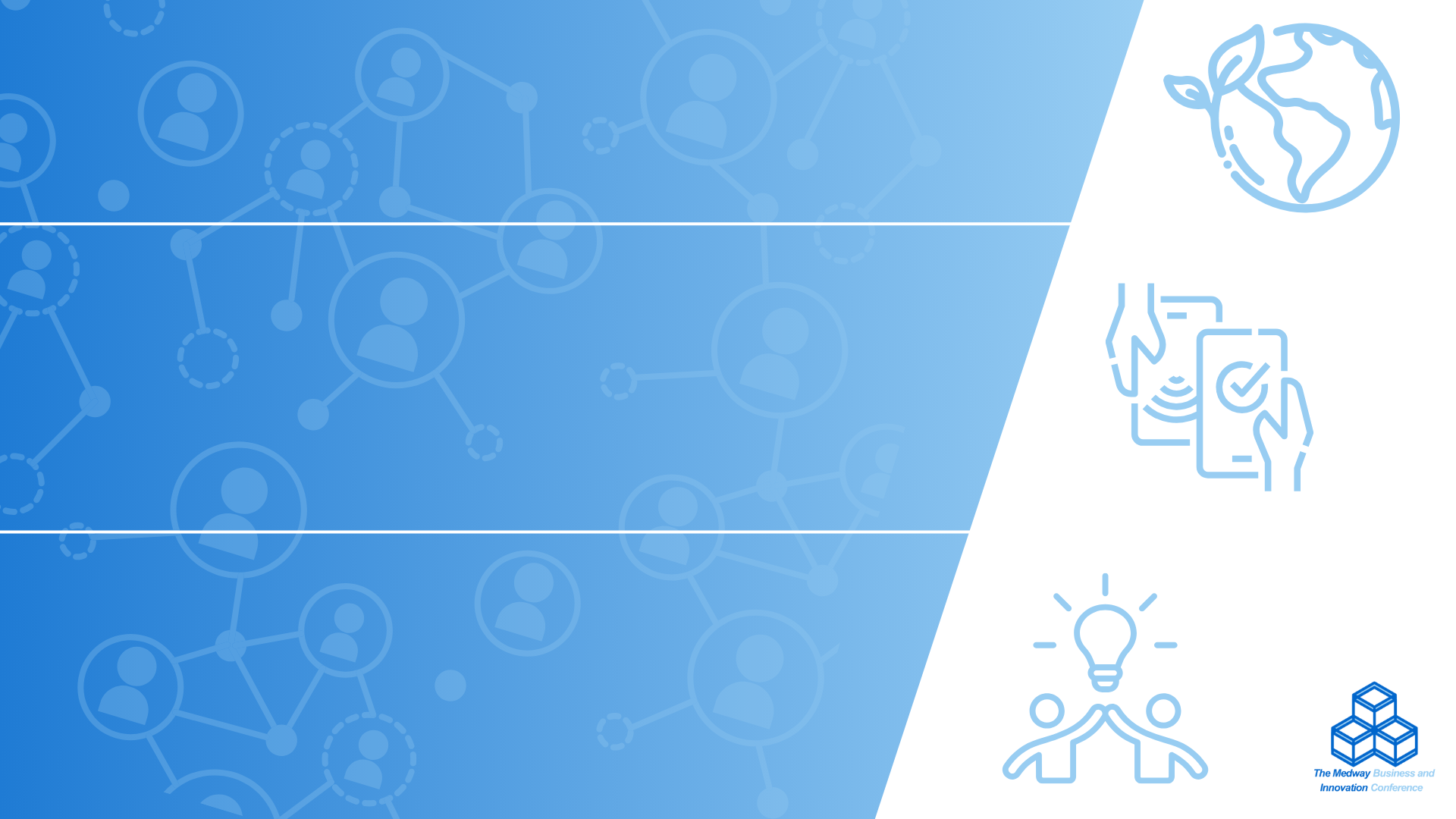 Digitising Your Business

A quick way to harness the knowledge base 
you already have.
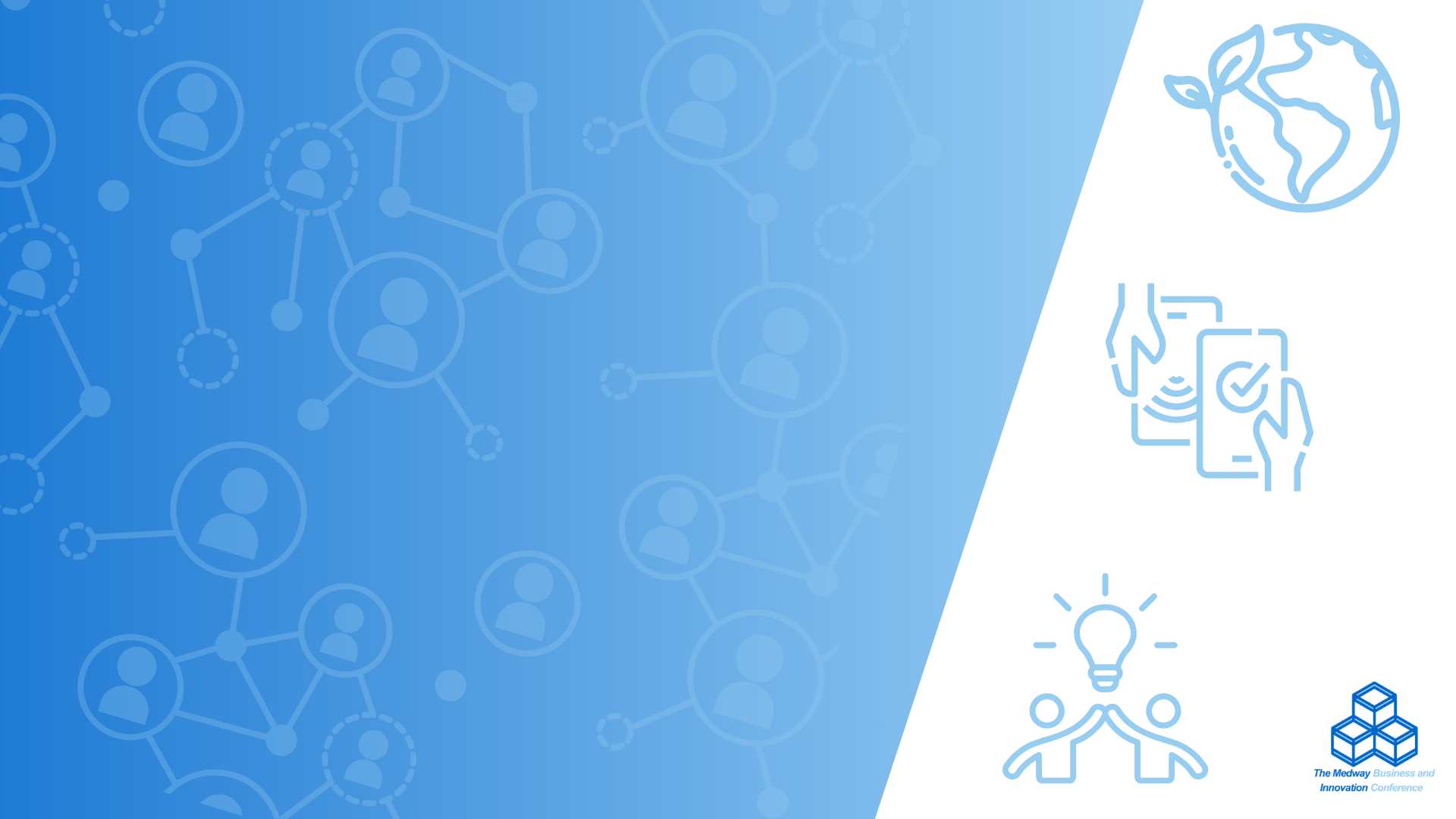 Introduction

Before digitisation, we need to understand the capabilities of the people we work within our organisations and those we choose to partner with.

We can harness an open mindset to drive open innovation and collaboration.

Through this we can look at technological (or non-technological) solutions!
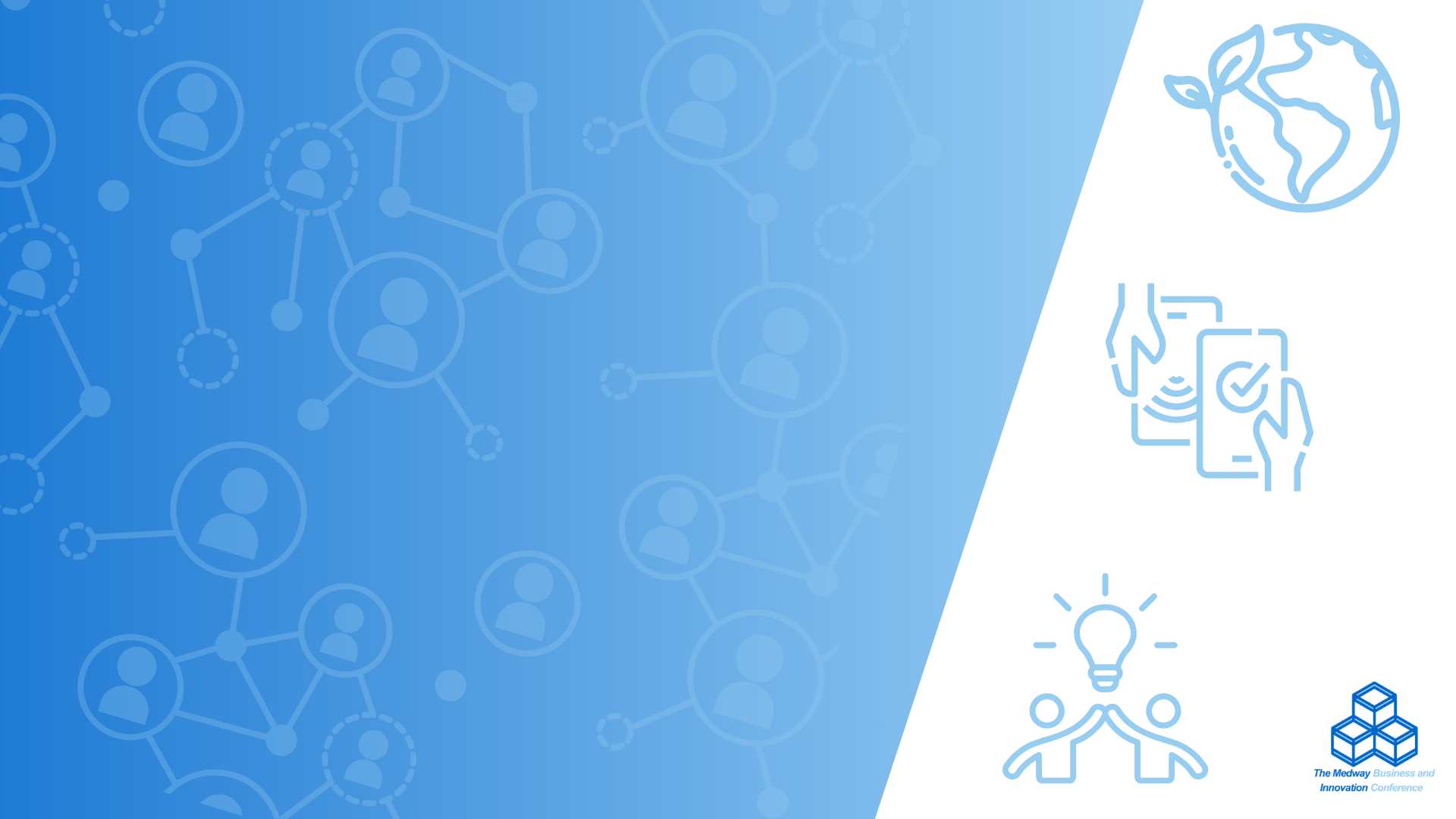 Collaborative  Innovation

Innovation is not:
Waiting for an idea to ‘happen’


Innovation is:
Hard work

Innovation requires:
Creativity
Collaboration
Open-mindedness


This workshop will introduce you to a simple but effective approach to spark collaborative innovation.
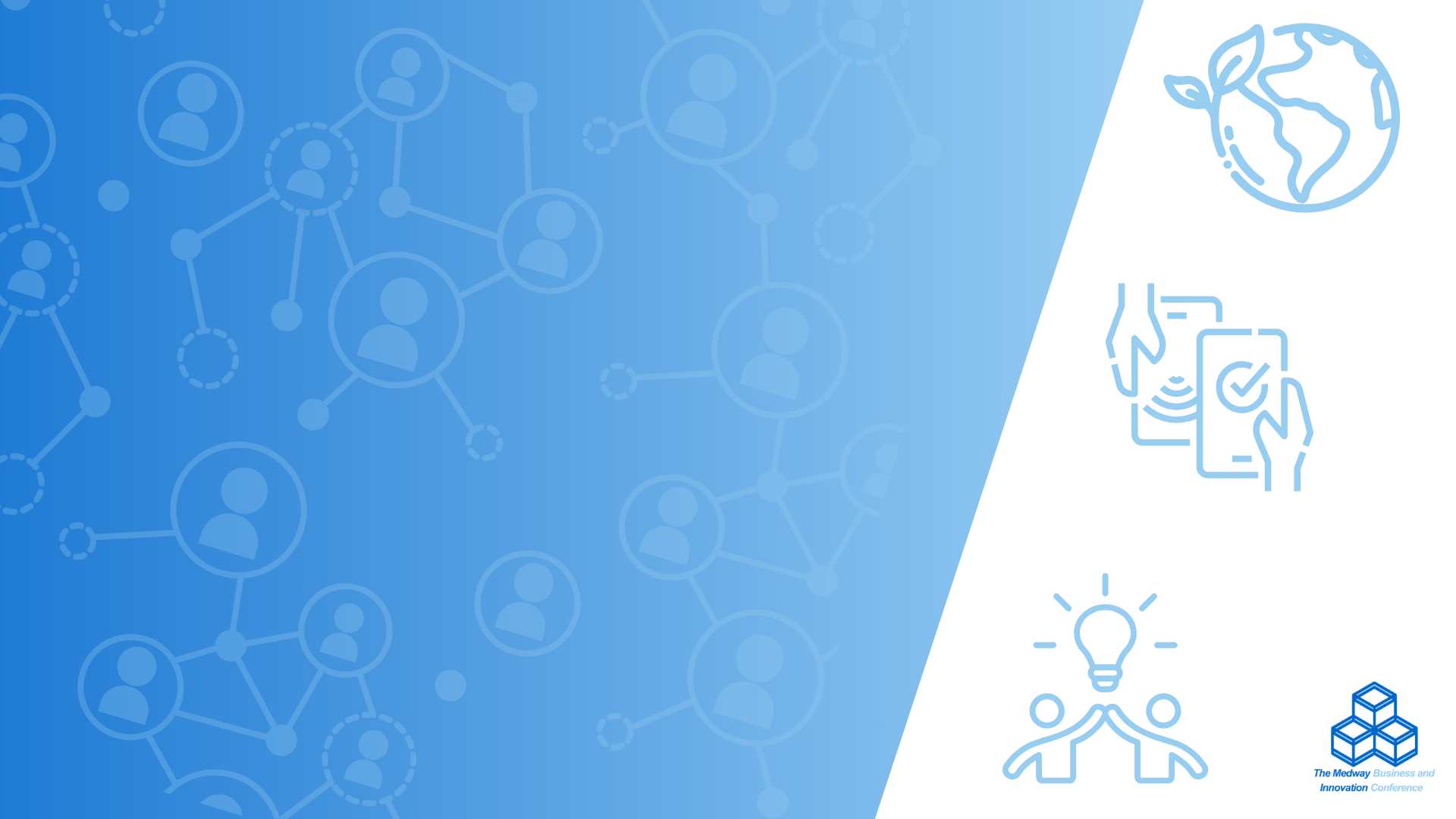 Step 1 (5 mins)

Using the available resources on-hand:

List 5 different skills you have
List 5 different hobbies and interests you have
List 5 digital capabilities your organisation has
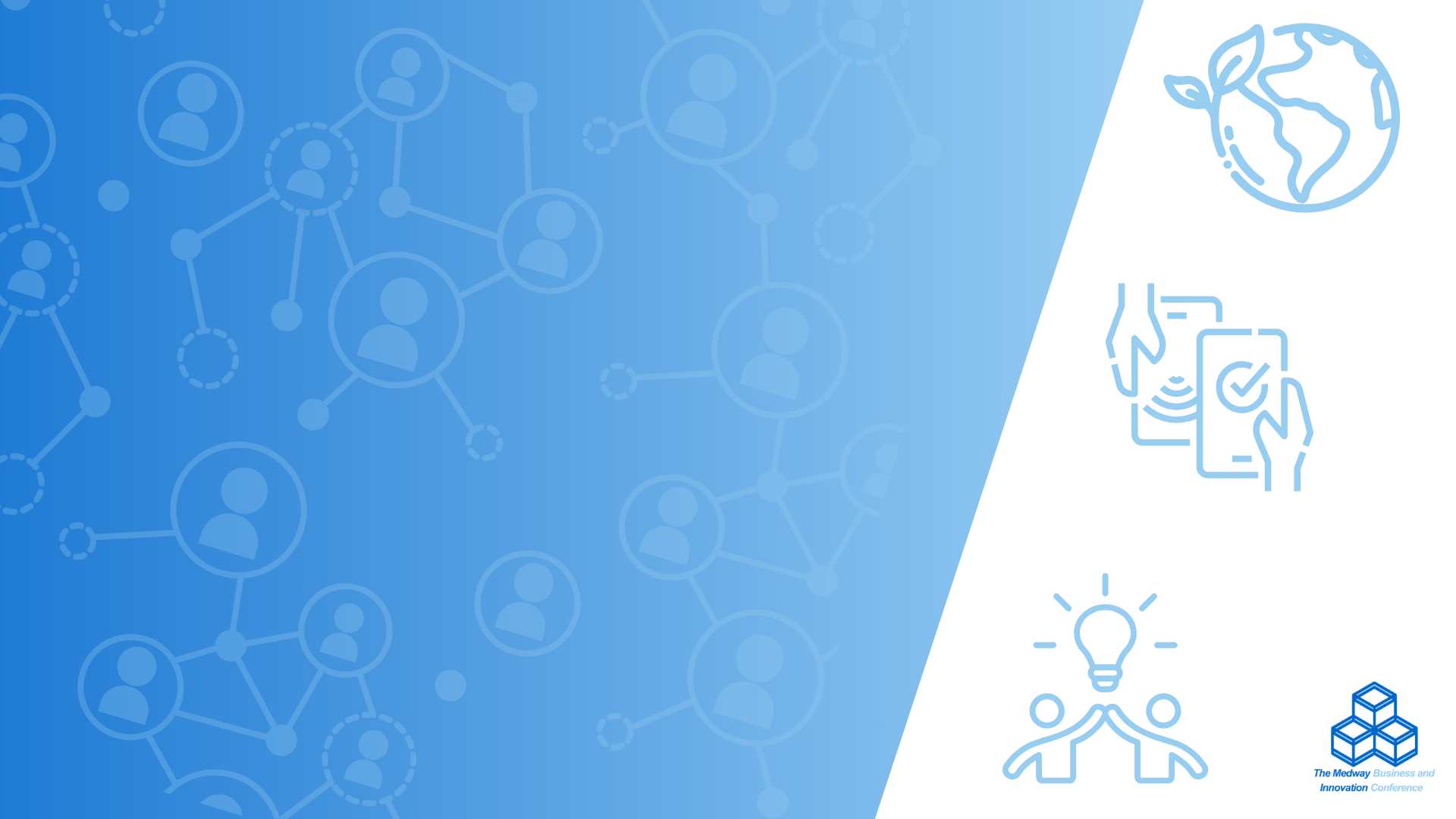 Step 2 (10 mins)

Get into groups of threes
Swap your lists and read through them
Look and similarities and differences

Tip
Similarities suggest you have the capacity to work together
Differences identify new ways of working
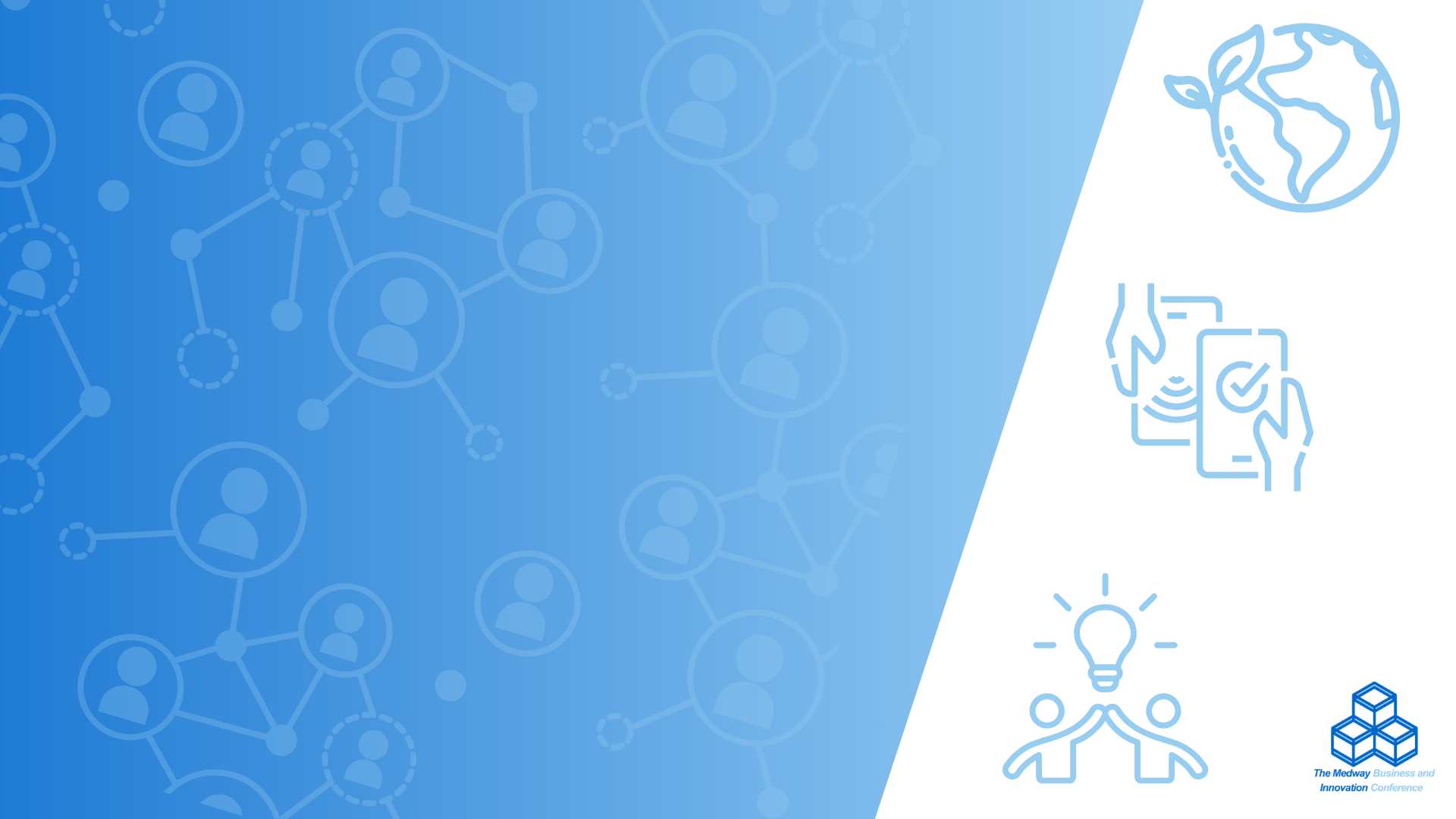 Step 3 (10 mins)

Discuss how you could combine your skills, hobbies, interests and digital capabilties to create something new!

DO NOT THINK ABOUT VIABILITY!

No idea is too big, or too small.

Infact… the crazier the better!
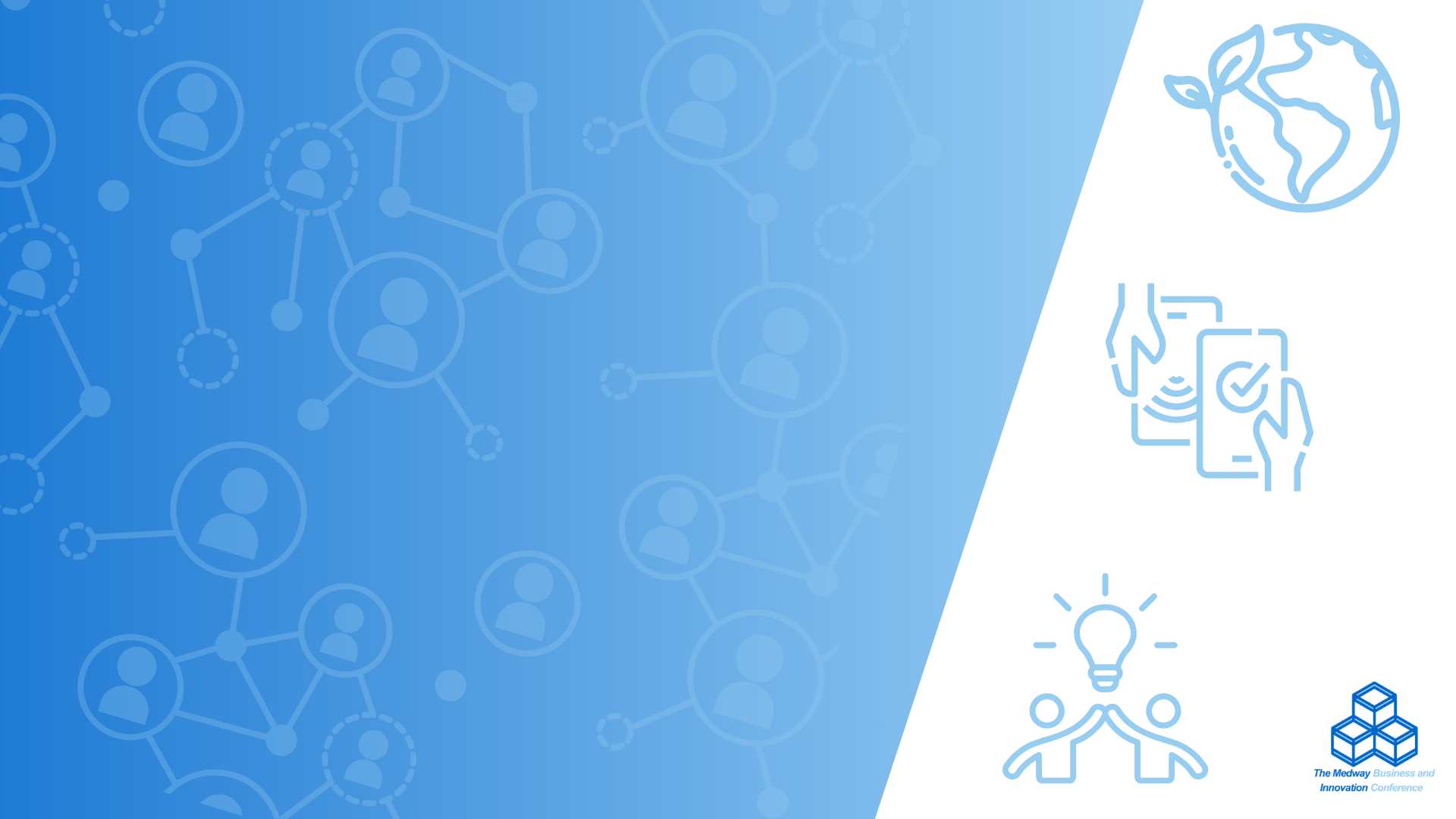 Step 4 (10 mins)

Ideally you now have a new idea – a possible way forward to collaborate in an innovative way!

Assess whether your idea(s) could be turned into  a real product or service, whether now or sometime in the future.

- Does the technology exist?
- Does the idea align with your organisation?

If yes, you can strategise to make that new idea achievable!

If not, can it be adjusted to be a better fit?
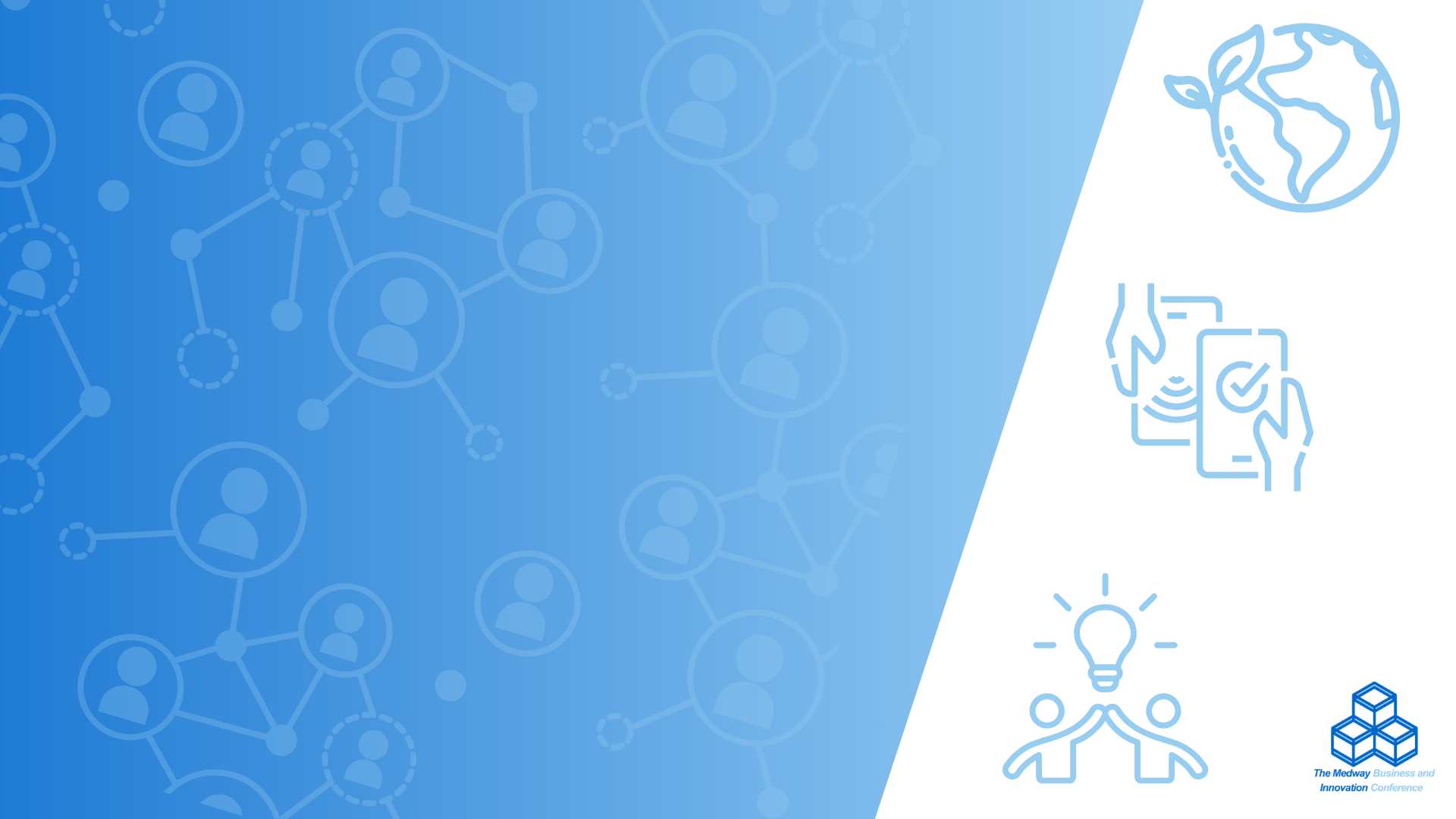 Summary

Innovation is not an easy thing to do.

This are some basic steps to opening a conversation.

Use this technique to generate new innovations and collaborations.

Use this technique to better understand your digital capabilities.